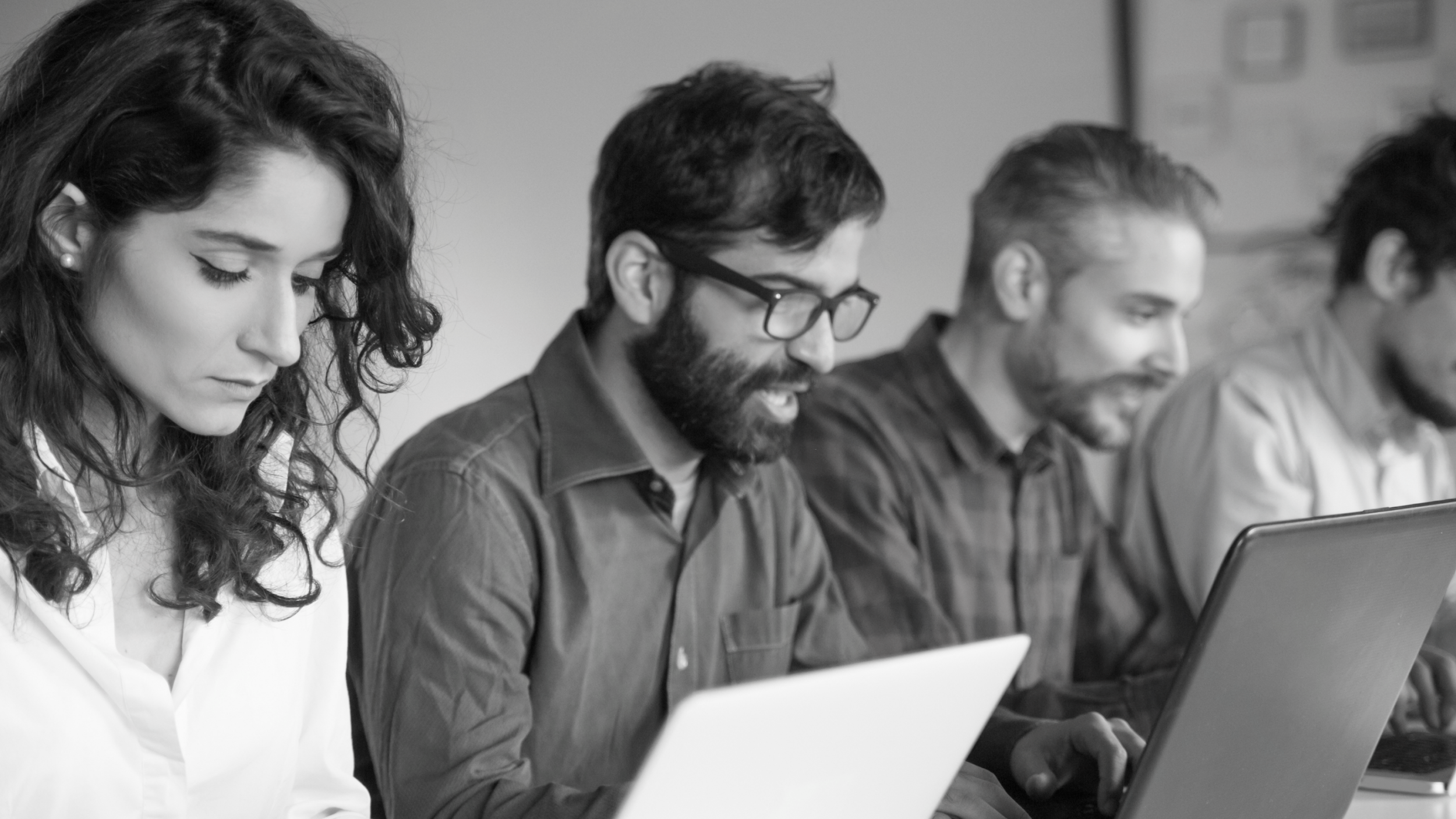 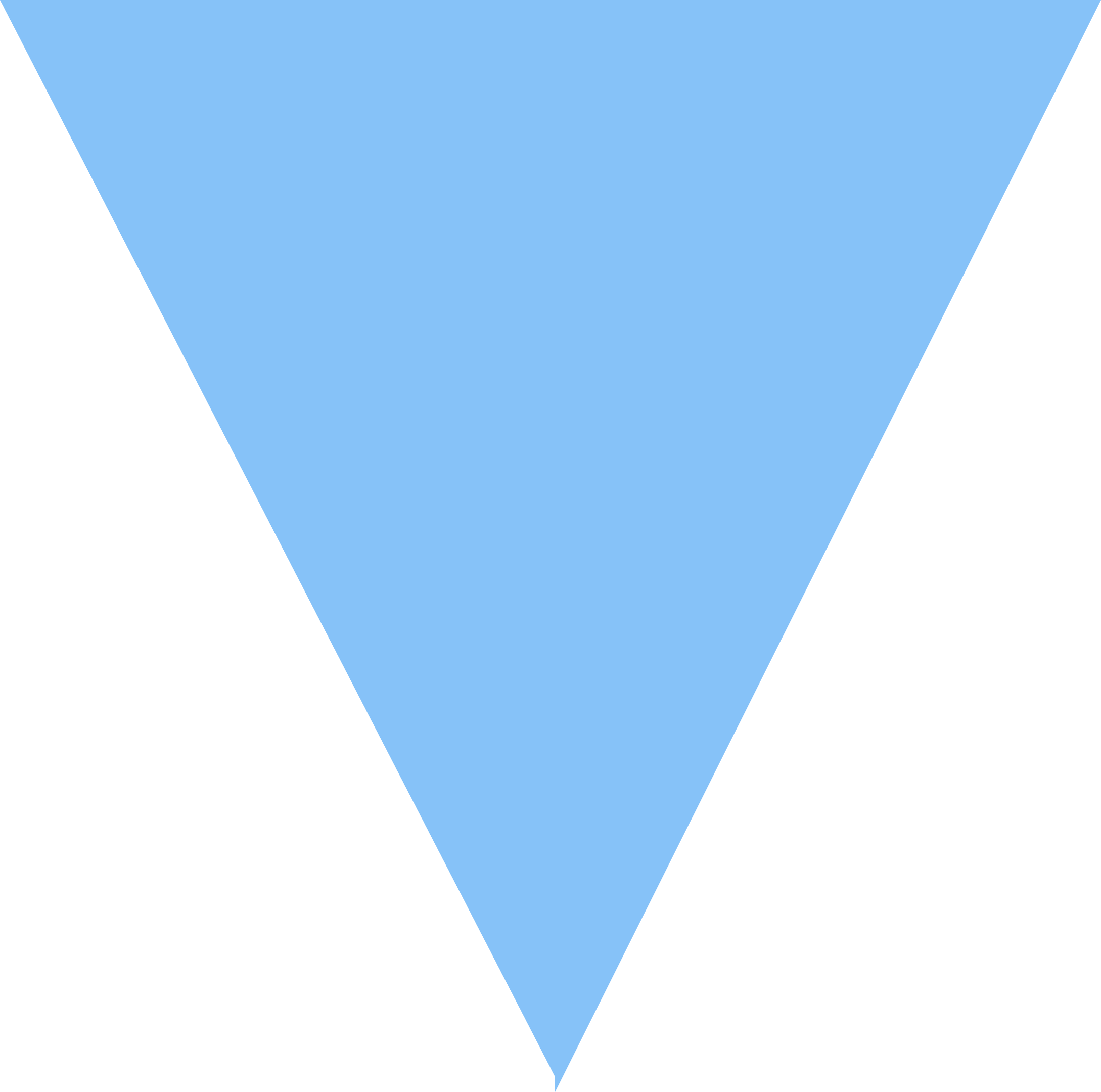 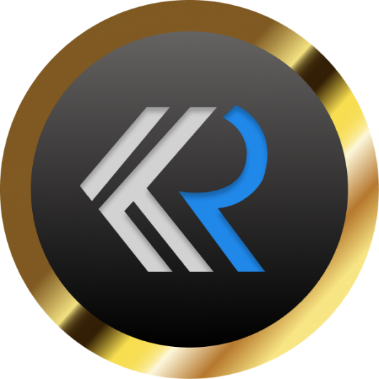 Salesforce Practice 
by Kloudrac
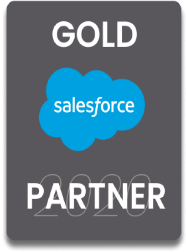 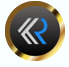 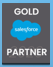 Thank you
Thank you for giving  us an Opportunity to present and talk about Kloudrac capabilities
We have successfully delivered “N” no of Projects all over the globe. Our Team constitutes of Certified Salesforce Consultants, Architects, Developers and Quality Analysts.
We assure you for the successful implementation and timely delivery of the Project.
Looking forward for the Long Term Association.
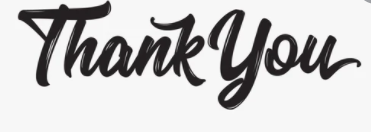 About Kloudrac
7+
Years in the  Industry
200+
Developers,  Architects, UI/UX  and BA/PMs
100+ Sales Cloud
35+ Service
20+ Pardot
15+ Marketing
15
IP Solutions
100+
Clients  worldwide
Kloudrac
Labs
India
Noida  Bangalore,  Mumbai
Lifecycle Services
Architecture
Consulting
Implementation
Support
IP development
Reusability
App Development
Adoption  Techniques
Mobile & UX
USA
SF, California
Miami, Florida
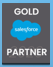 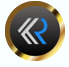 Business Consulting
Technology Planning
Product Evaluation
End user & Technical Training
Salesforce Services
Implementation
Offshore Implementation & Development
Deployment
Support
Force.com Development
AppExchange Product Development
Security Consulting
Optimization and Review
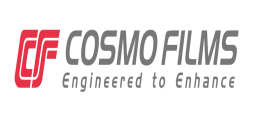 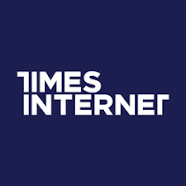 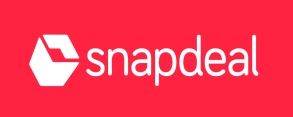 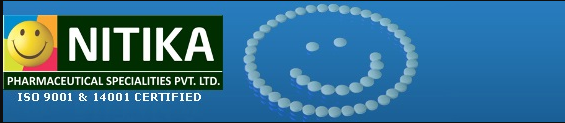 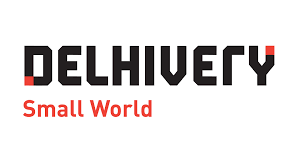 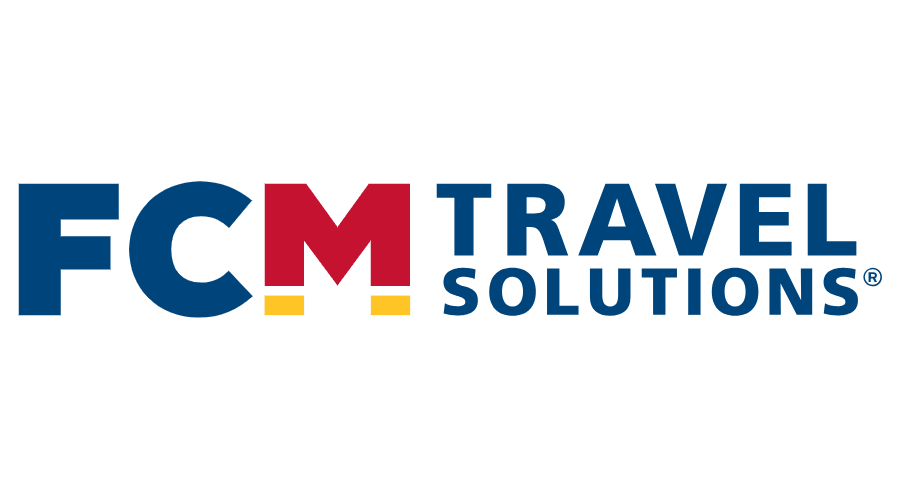 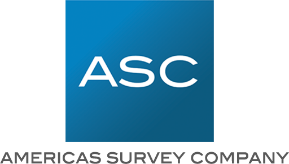 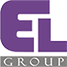 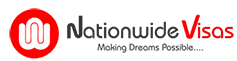 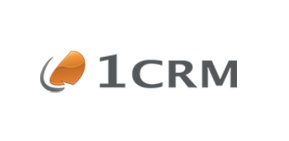 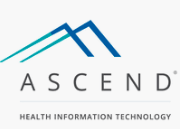 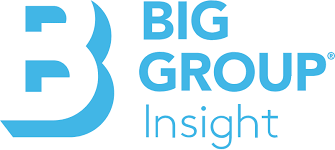 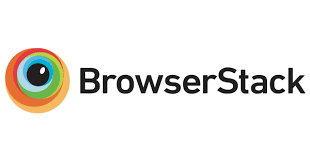 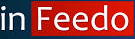 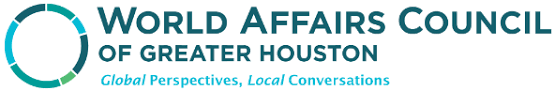 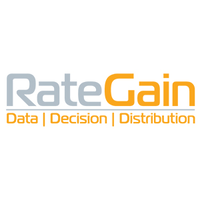 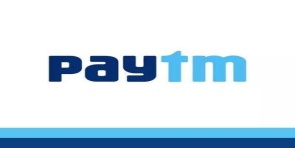 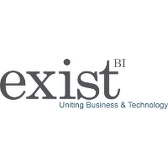 Client Wins : Sales Cloud
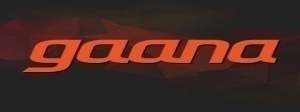 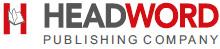 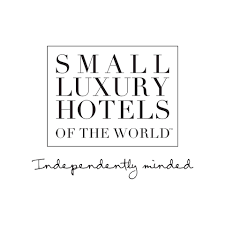 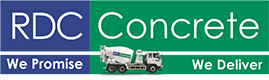 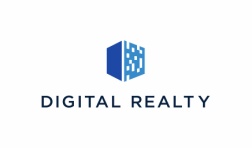 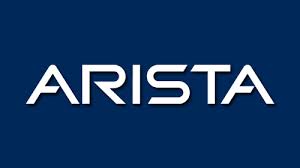 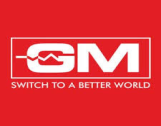 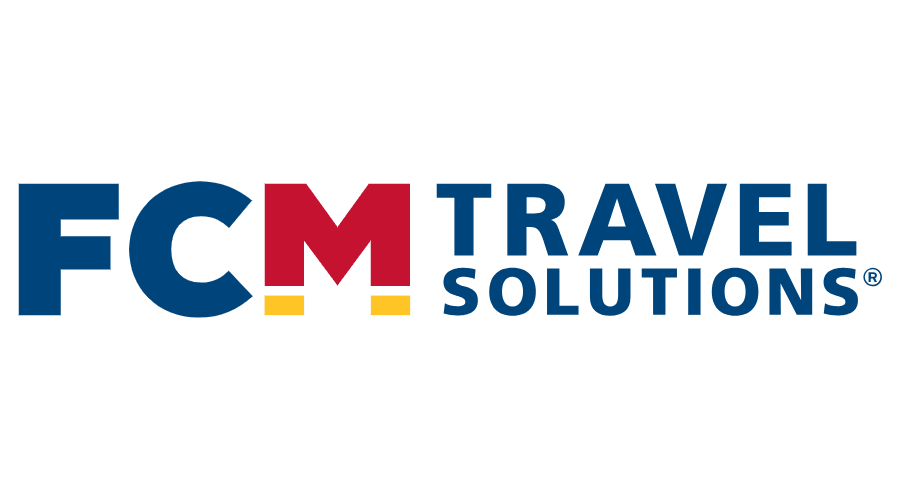 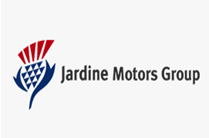 Client Wins : Service Cloud
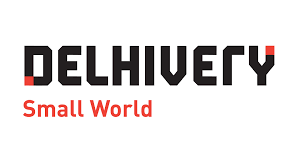 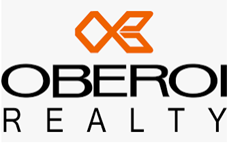 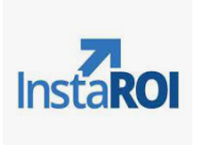 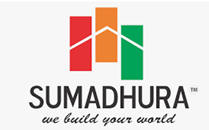 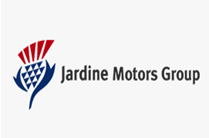 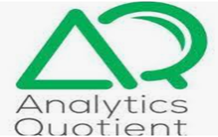 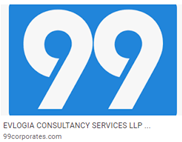 Client Wins : Marketing Cloud
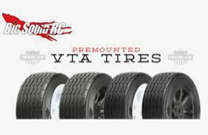 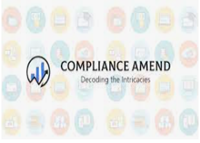 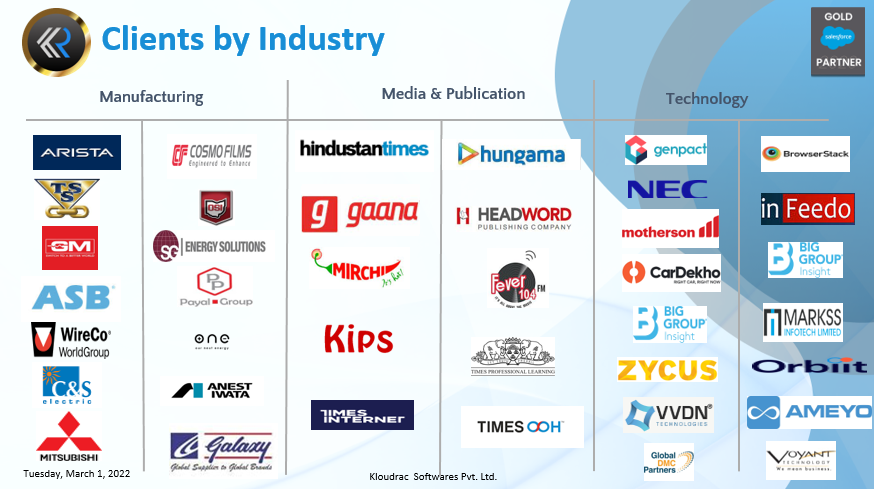 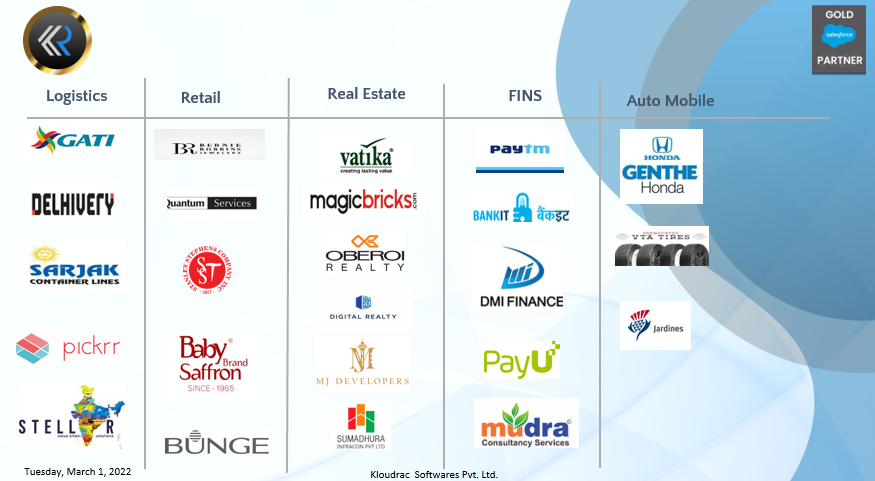 Integrations with the 3rd  party Systems
Middleware used for the Integrations
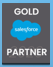 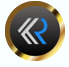 Integration Expertise
SAP
Boomi
Oracle
NetSuite
Mulesoft
Microsoft AX
AWS
Salesforce Connect
Jira
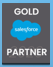 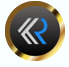 Project Management Best Practices
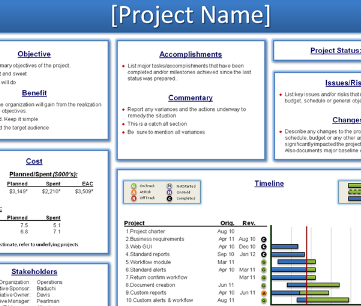 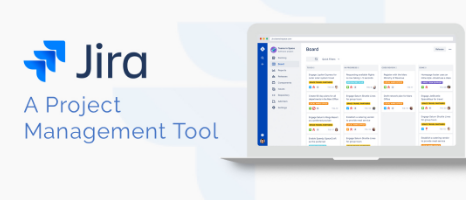 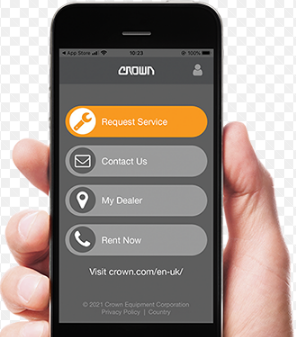 Agile Methodology
We use the Service Request App for the Post Implementation support
Weekly Project updates to the customer about the Progress
We are using Jira for the Project Management
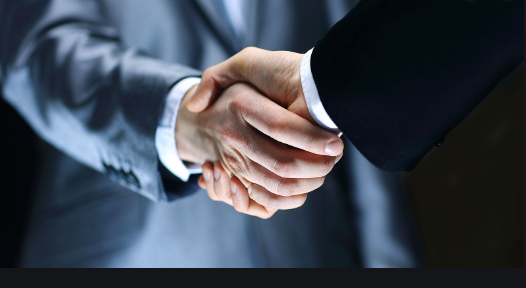 Thank You
Thank You